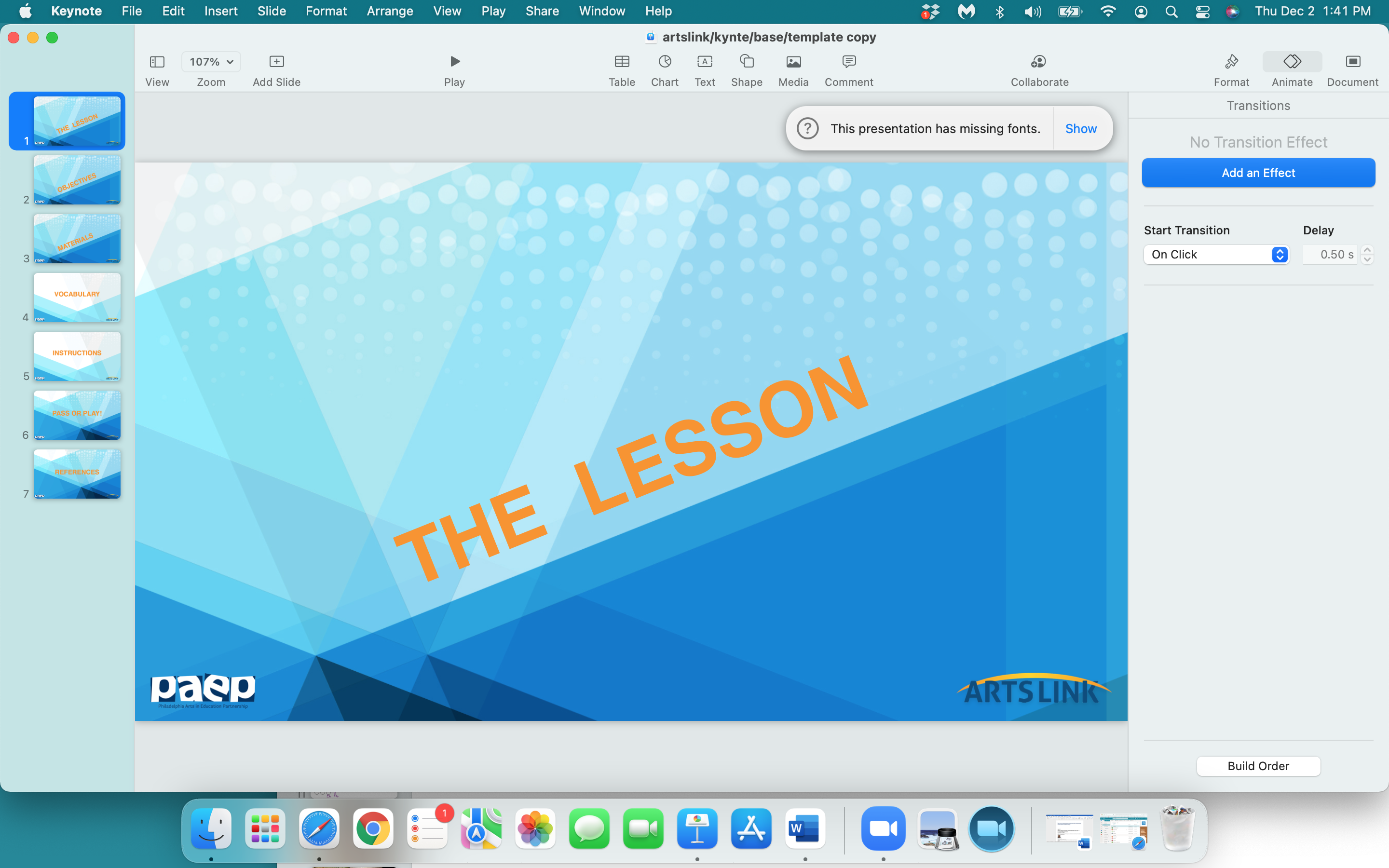 Drawing From Life
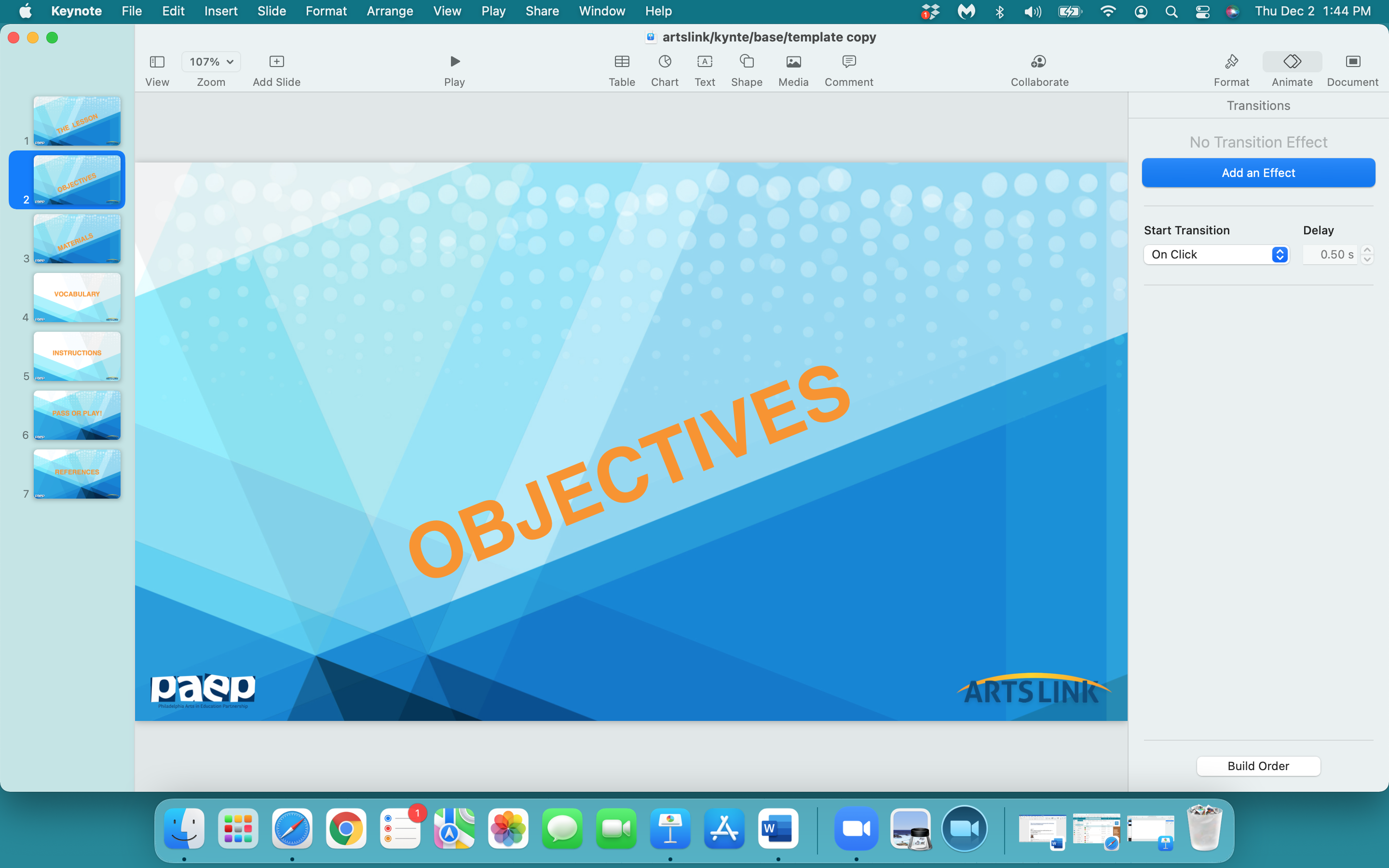 In the next hour, you will:

understand the role of ‘still lifes’ in our history of art
develop your observational skills by looking closely at objects    in your classroom
create your own still-life from careful observation
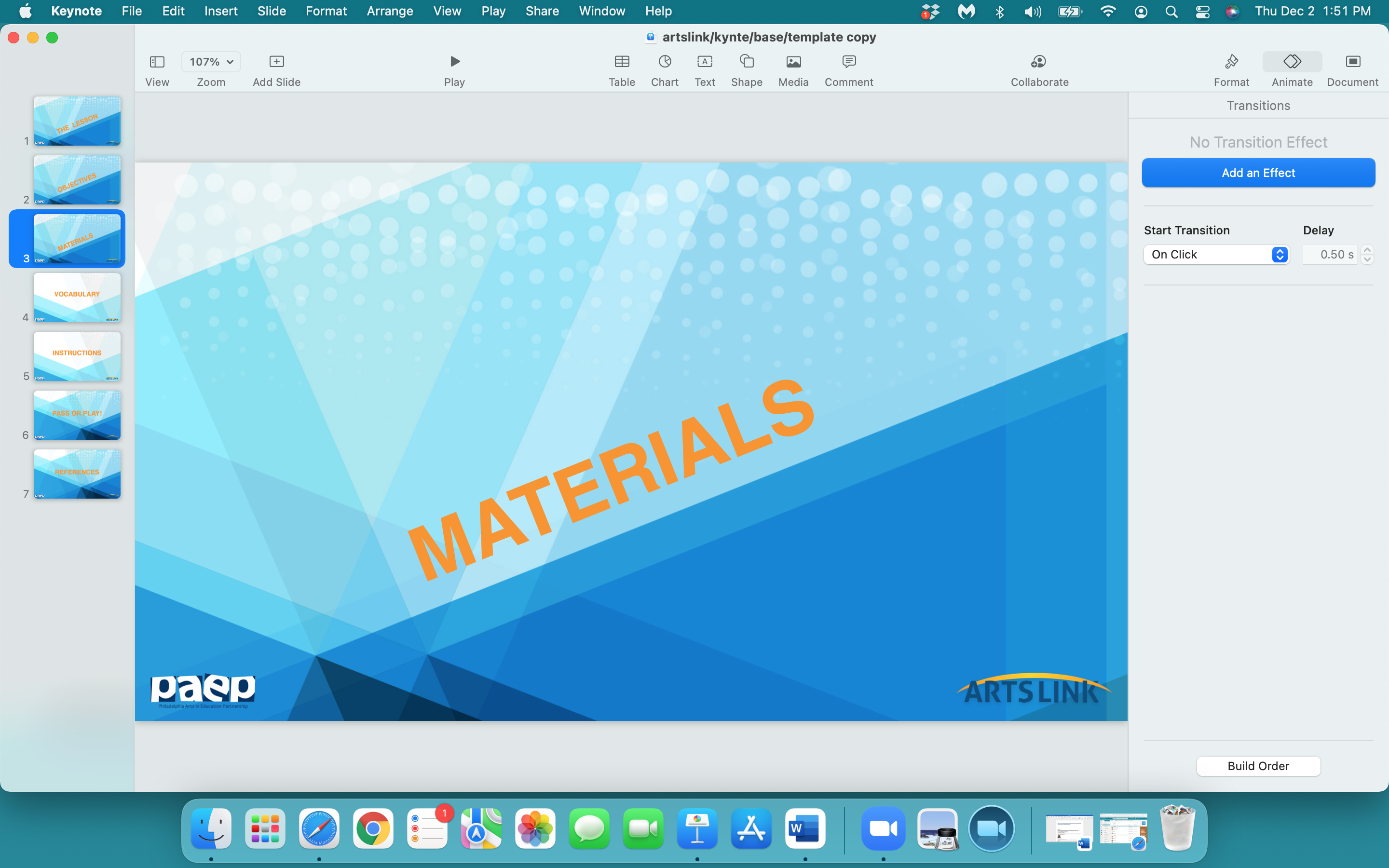 1 sheet of paper from your drawing pad
pencil
markers
or 
colored pencils
eraser
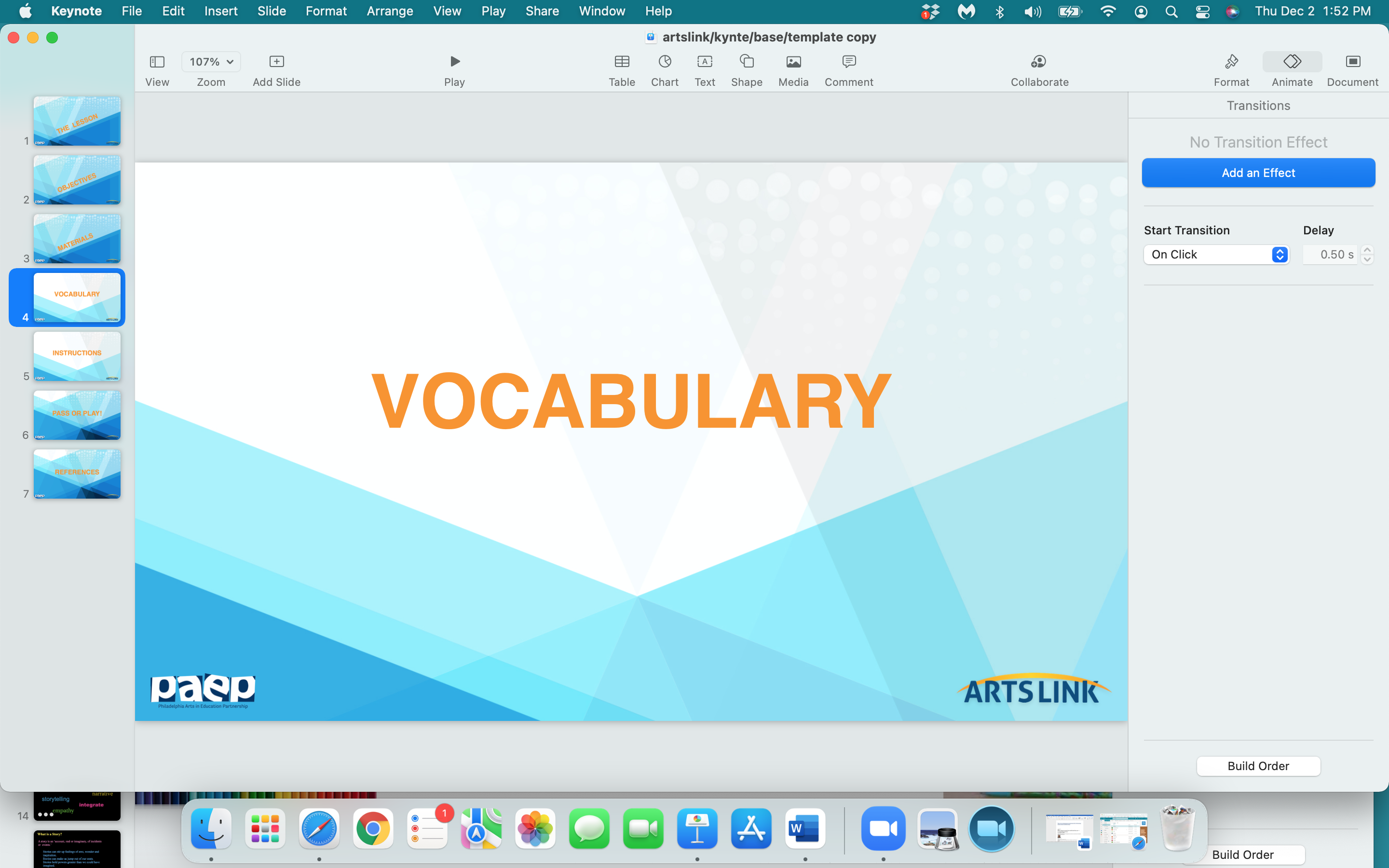 observation
observational drawing
still life
composition
observation: the process of looking                                          at something very closely; directly looking                                                           at something
observational drawing: drawing what you see. 

It's as simple and as complicated as that. 
It can be a flower, a person, a still life, a landscape, whatever. 
But it's drawing what you see in front of you 
as realistically and as true to life as possible.
still life - a work of art that features an arrangement of objects -  
like fruit and flowers, foods, fabric - anything not living or alive.
Still life drawings or paintings depict things that don’t move, or aren’t alive.

The term ‘still life’ was used to name a kind of art around the late 1500’s                               
into the 1600’s - in the Netherlands.

Still life artists arrange objects in a unique way - sometimes telling a story.
composition : the way subjects of                             an artwork are arranged in relation                        to one another.
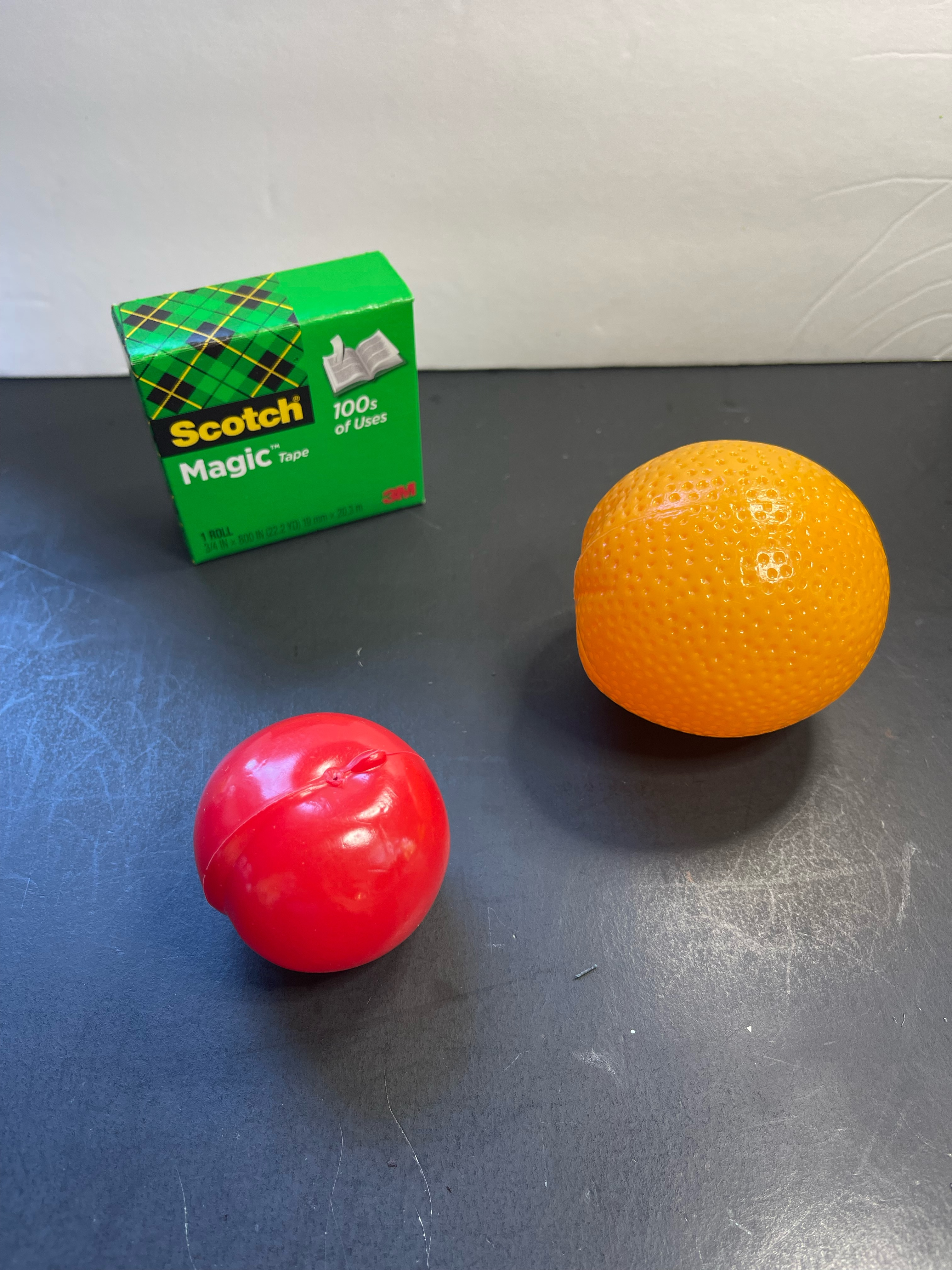 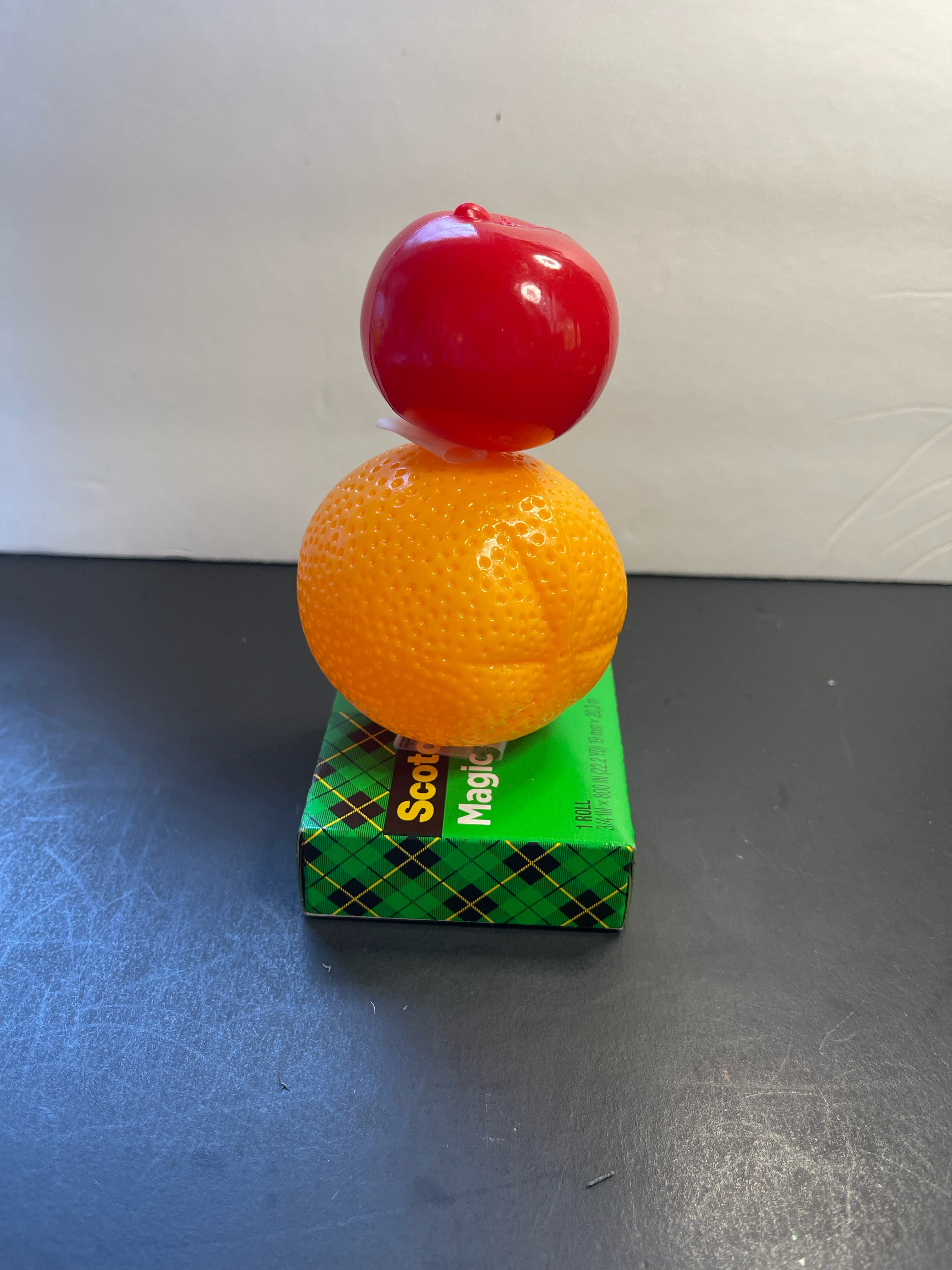 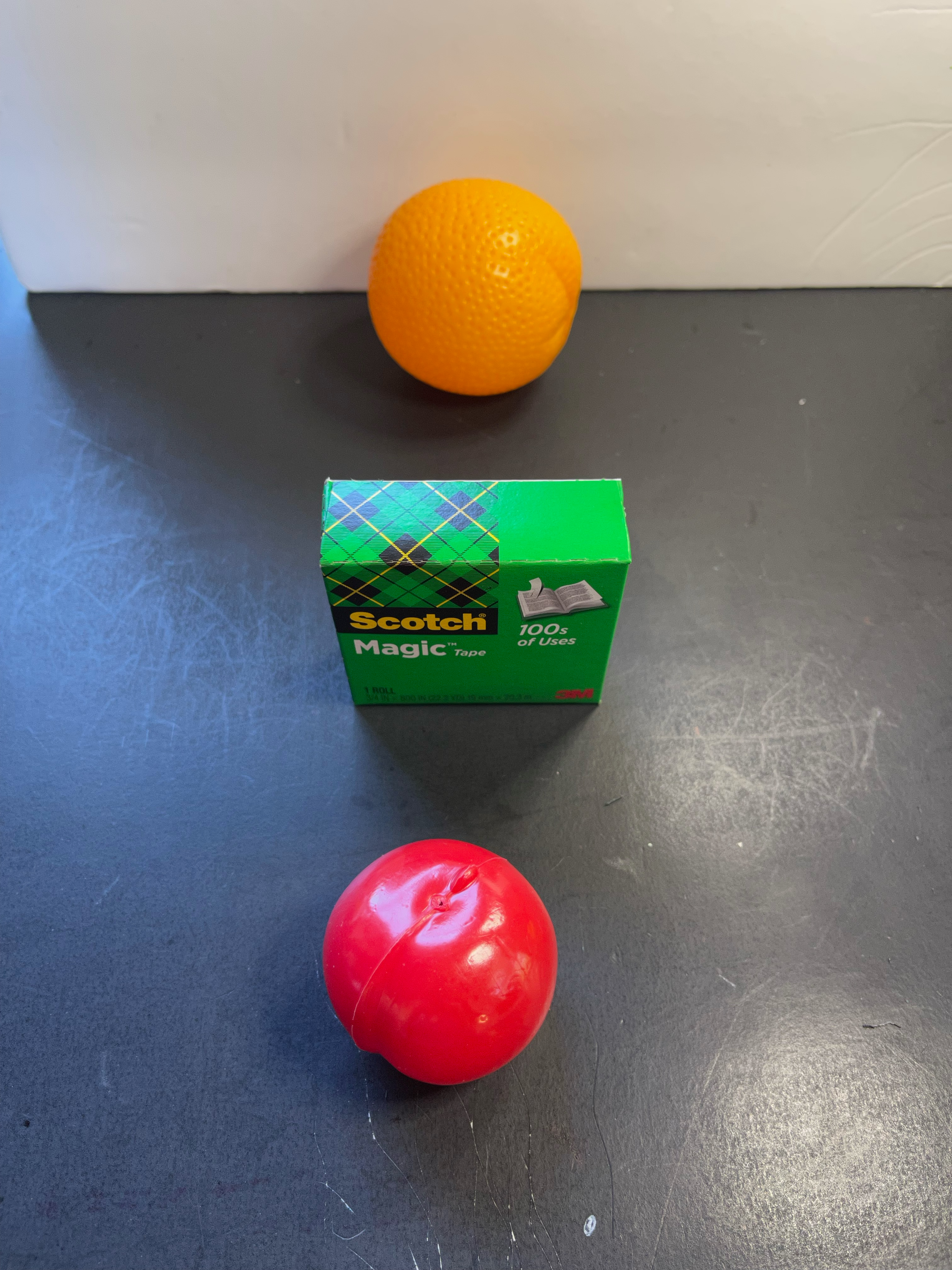 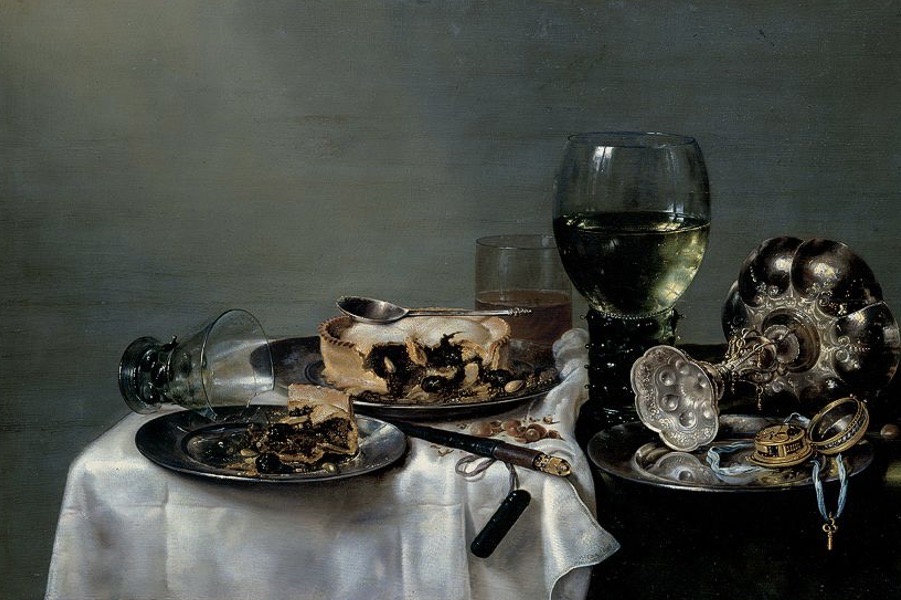 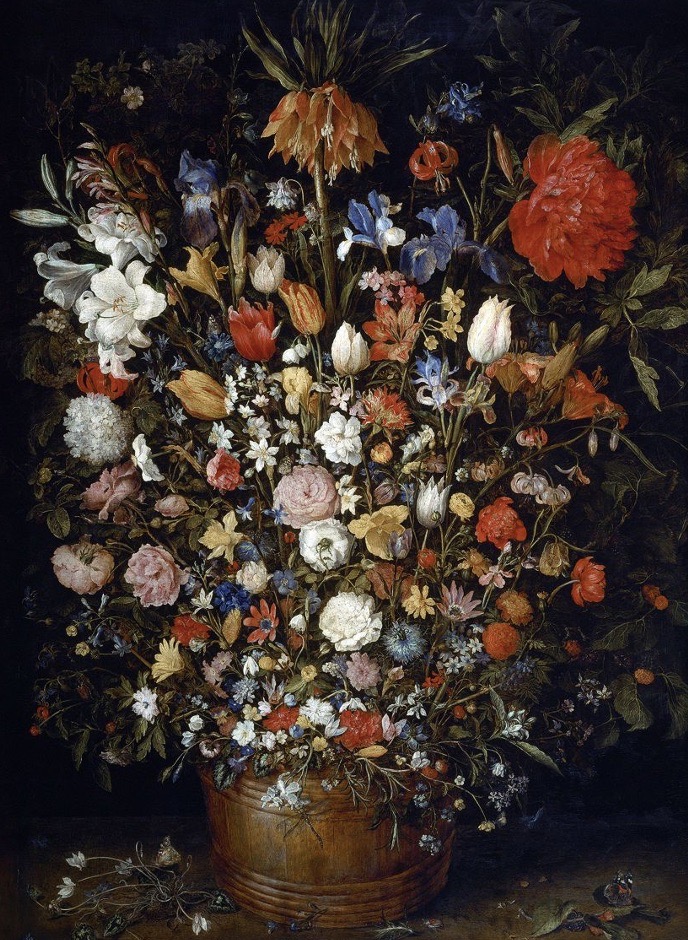 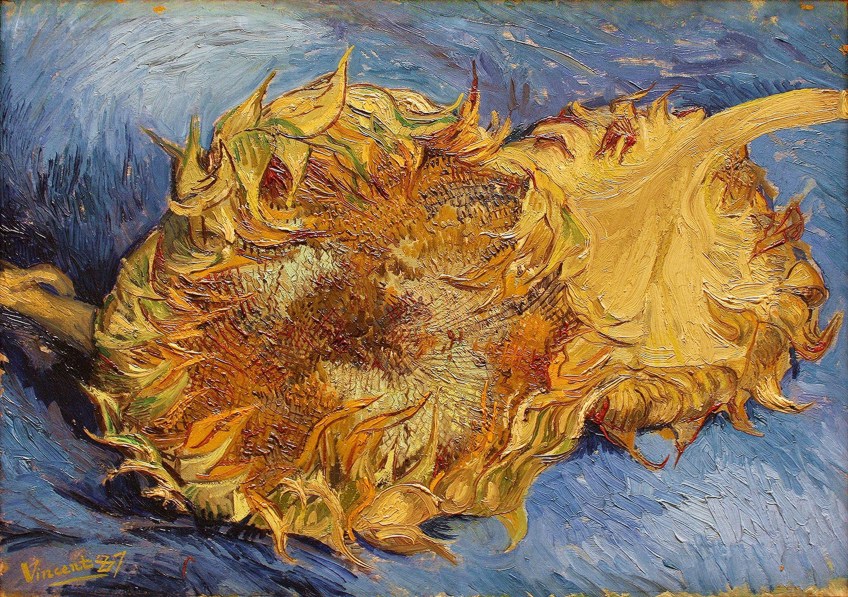 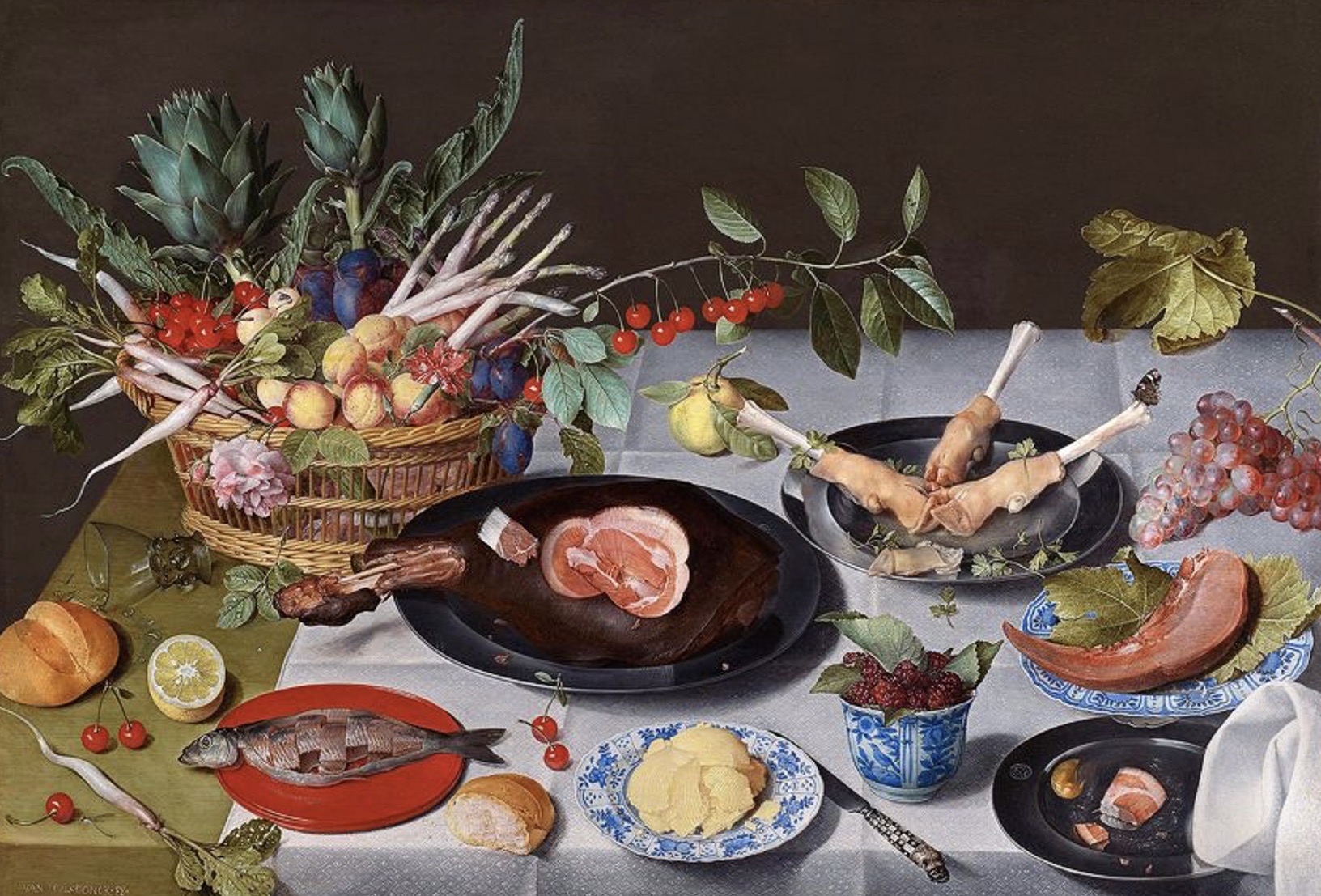 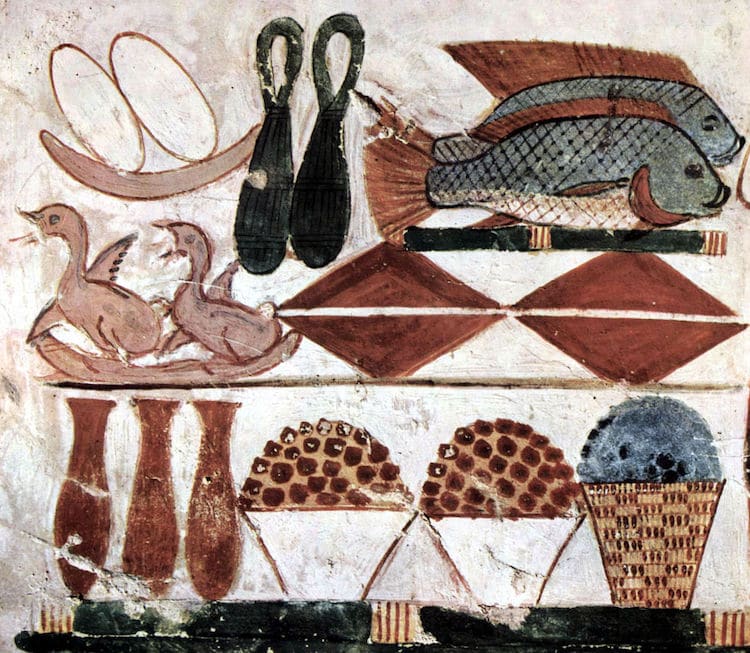 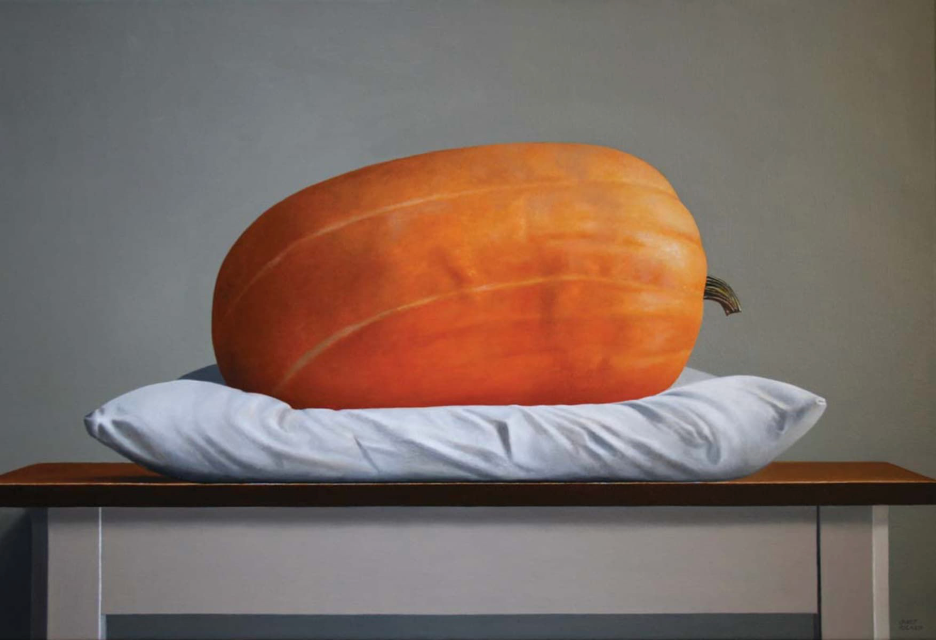 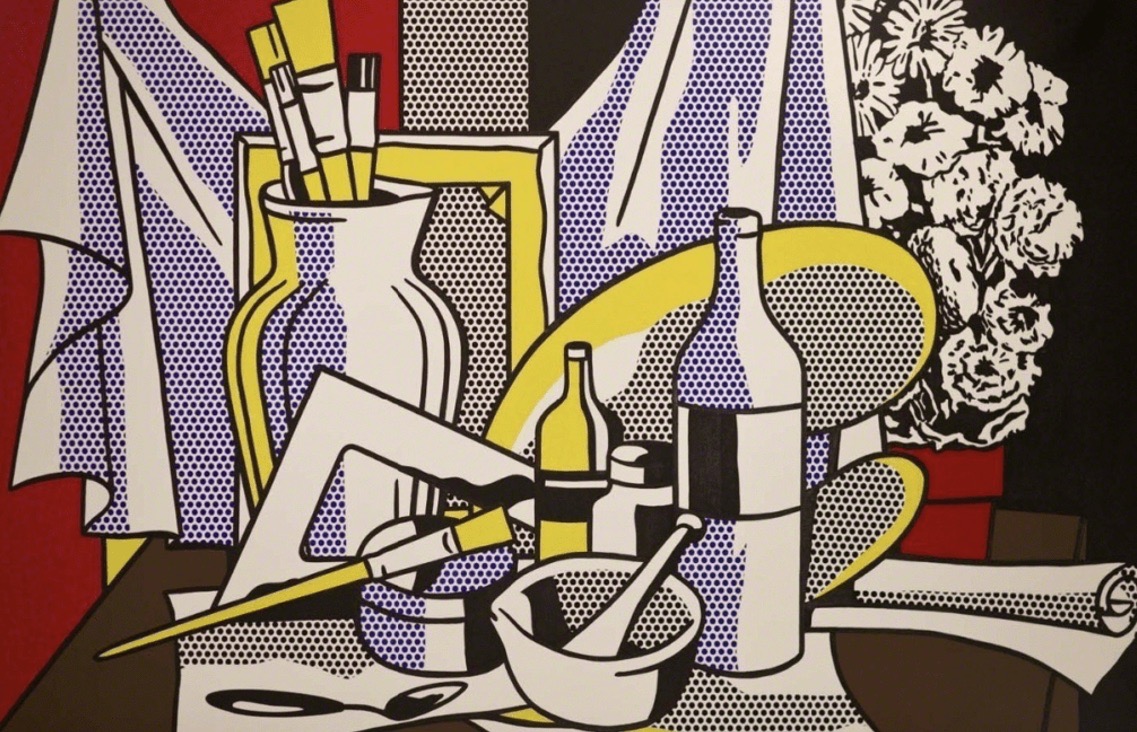 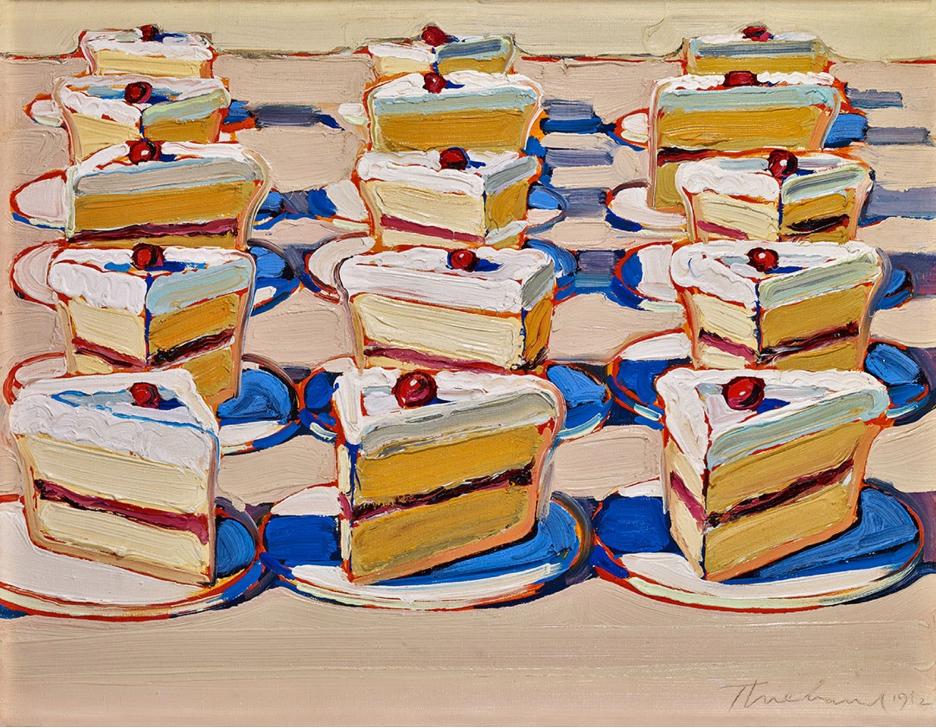 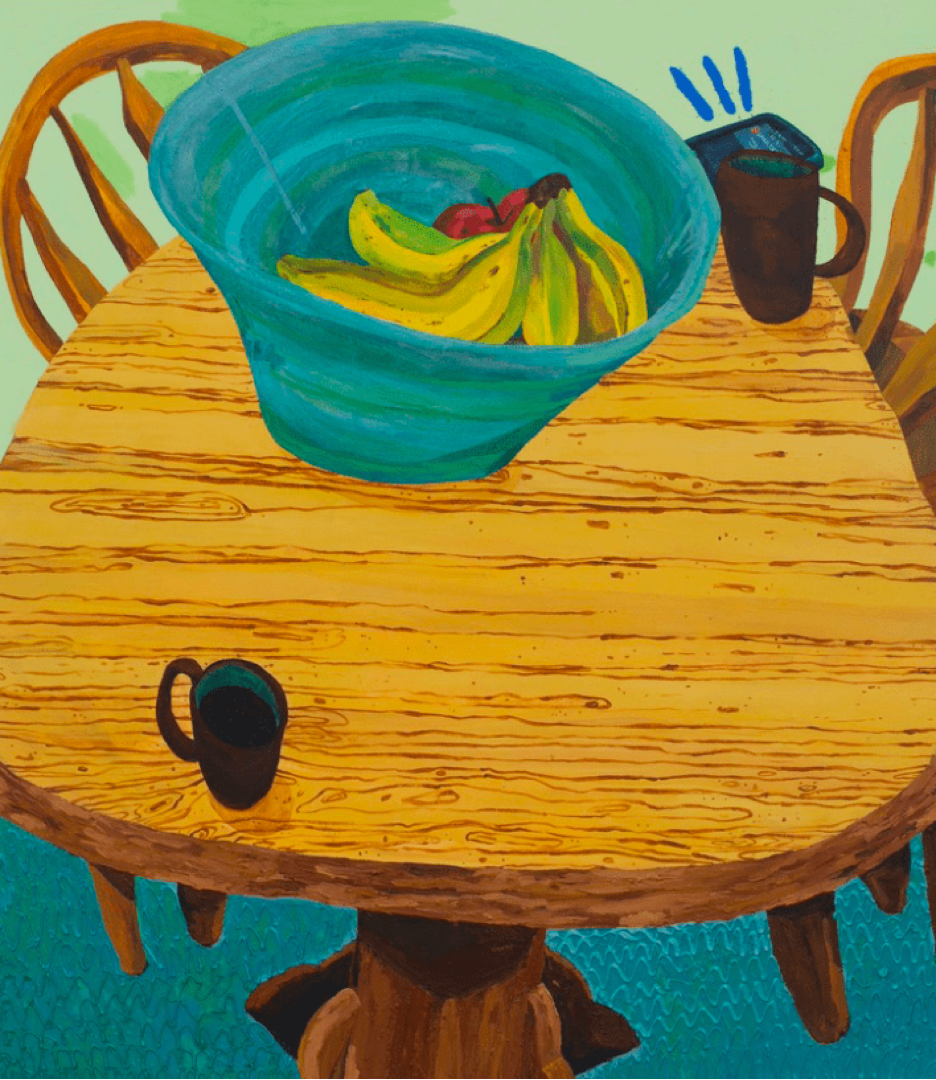 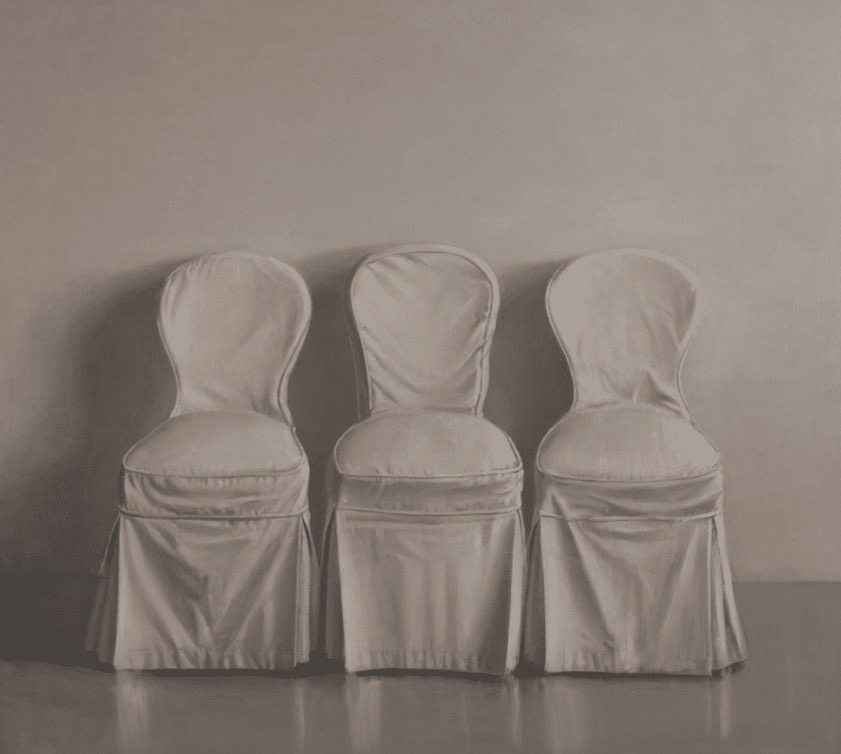 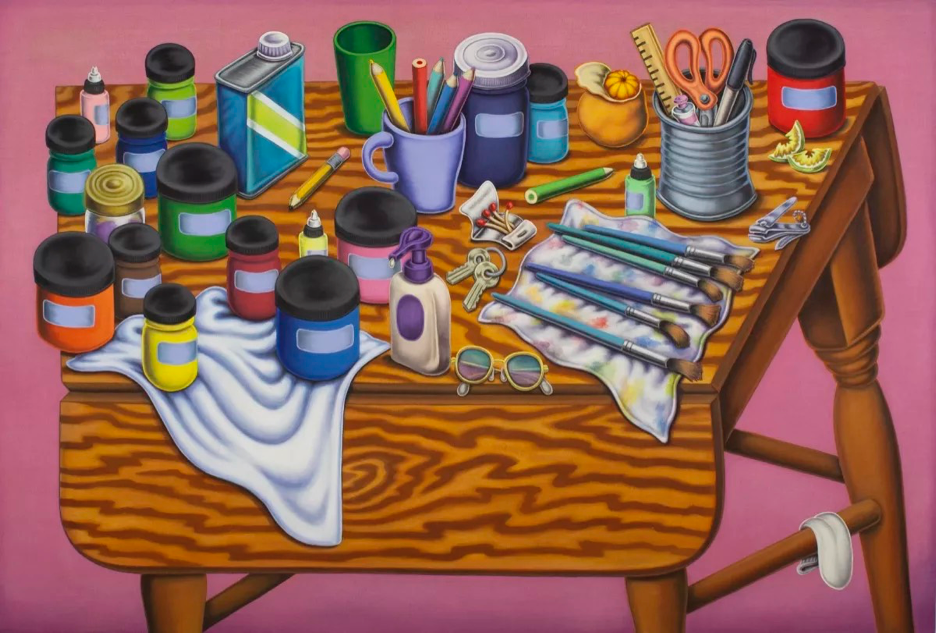 Still Lifes by Students
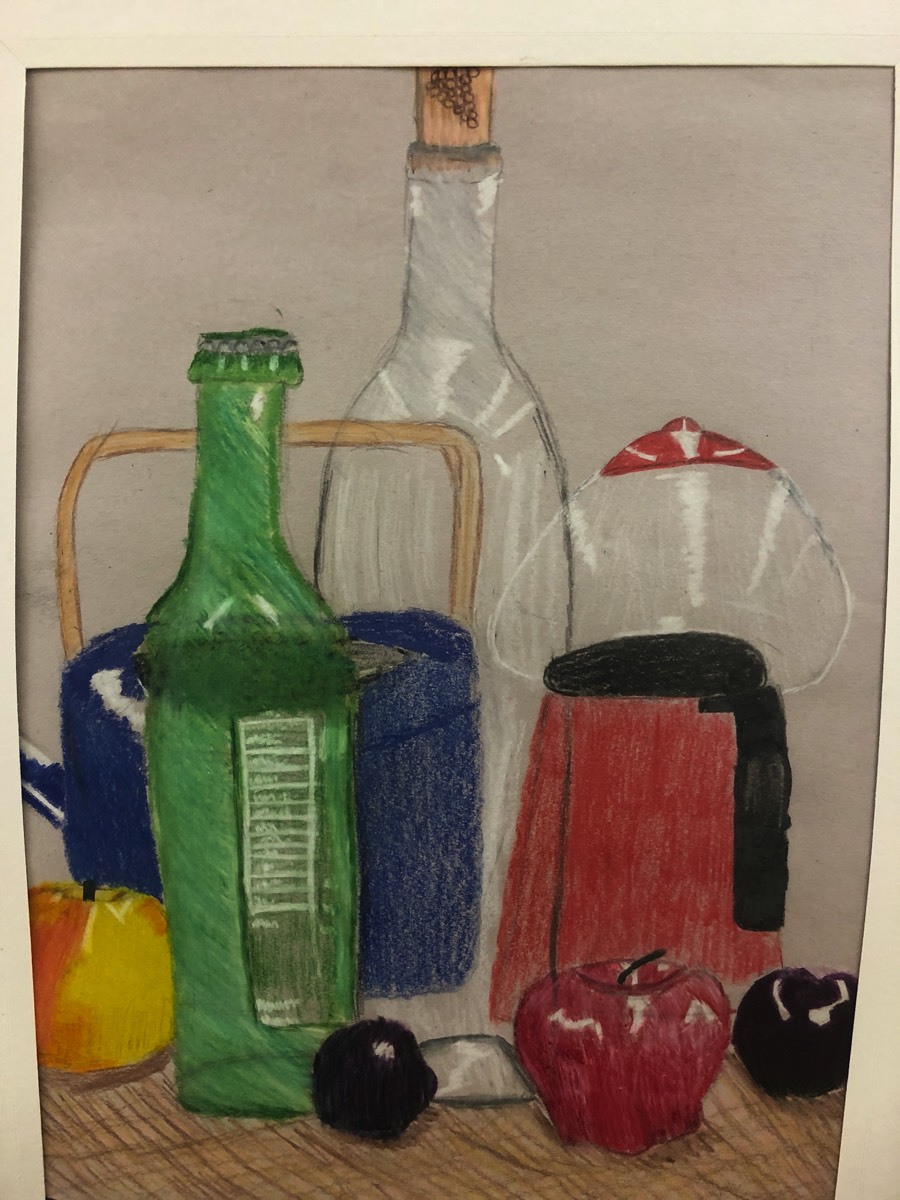 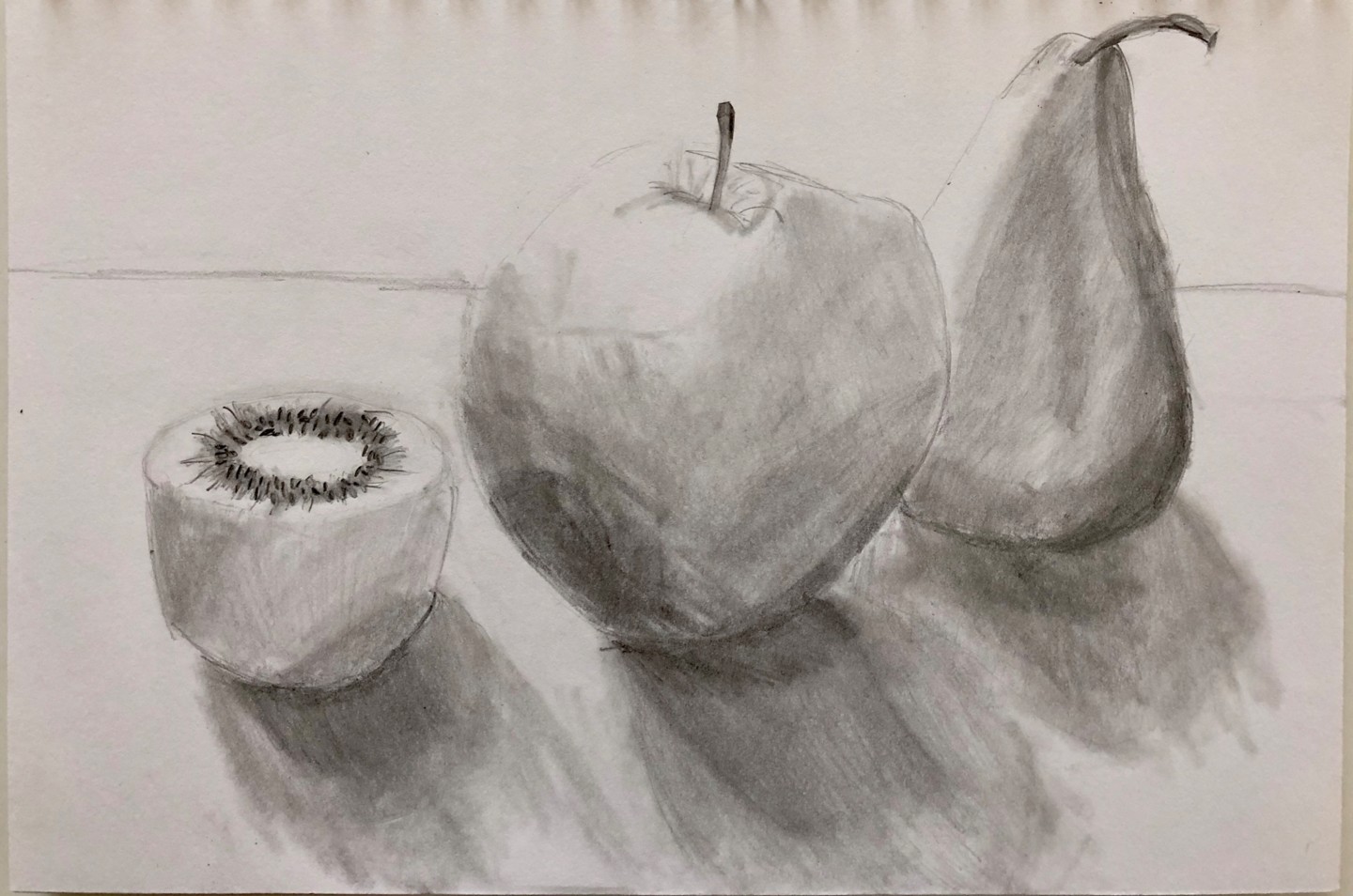 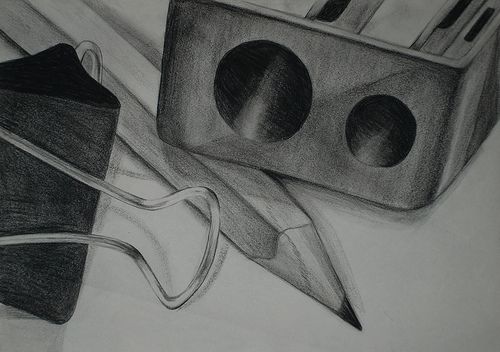 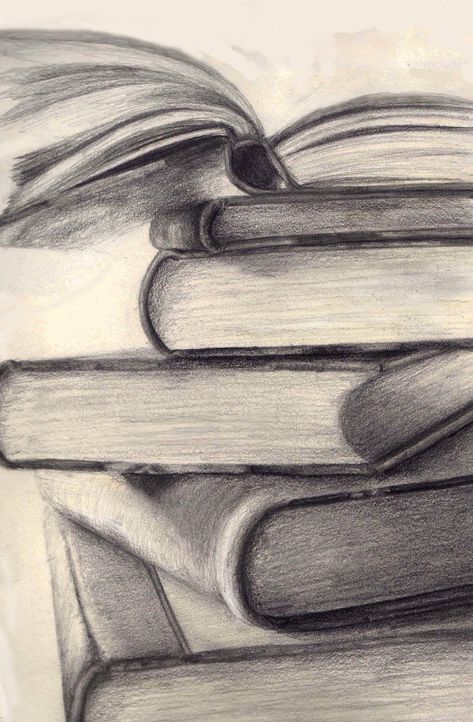 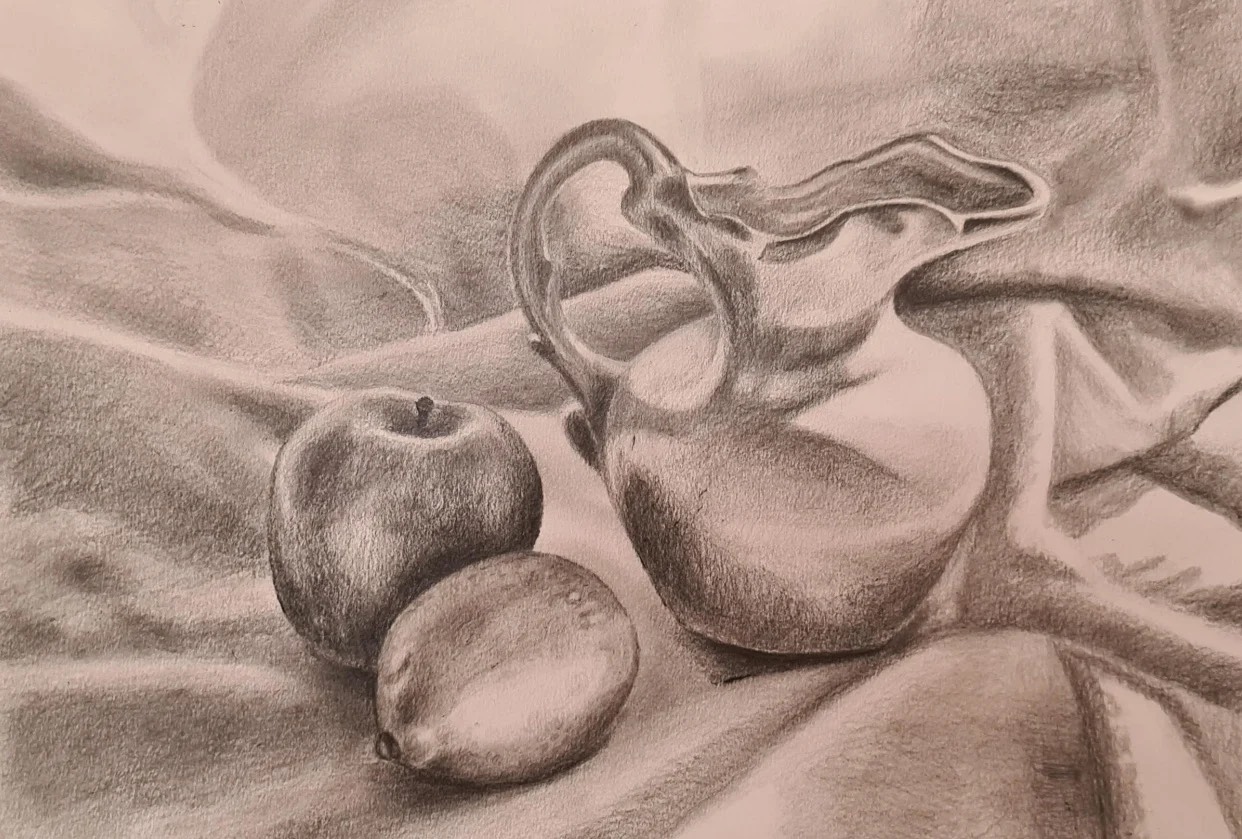 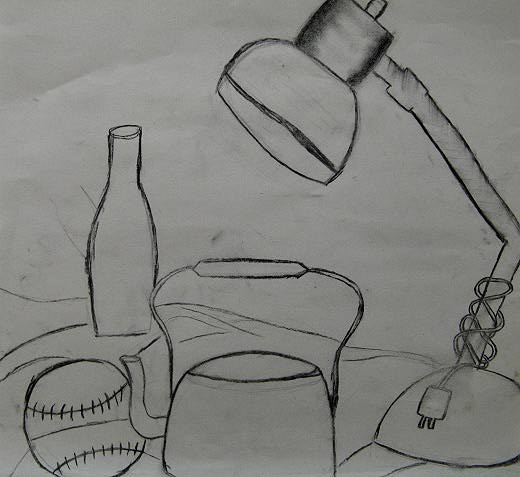 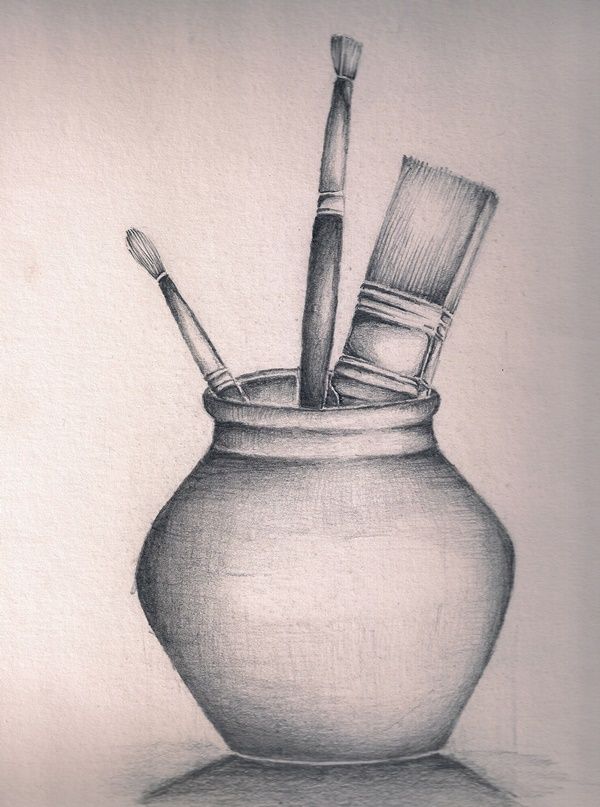 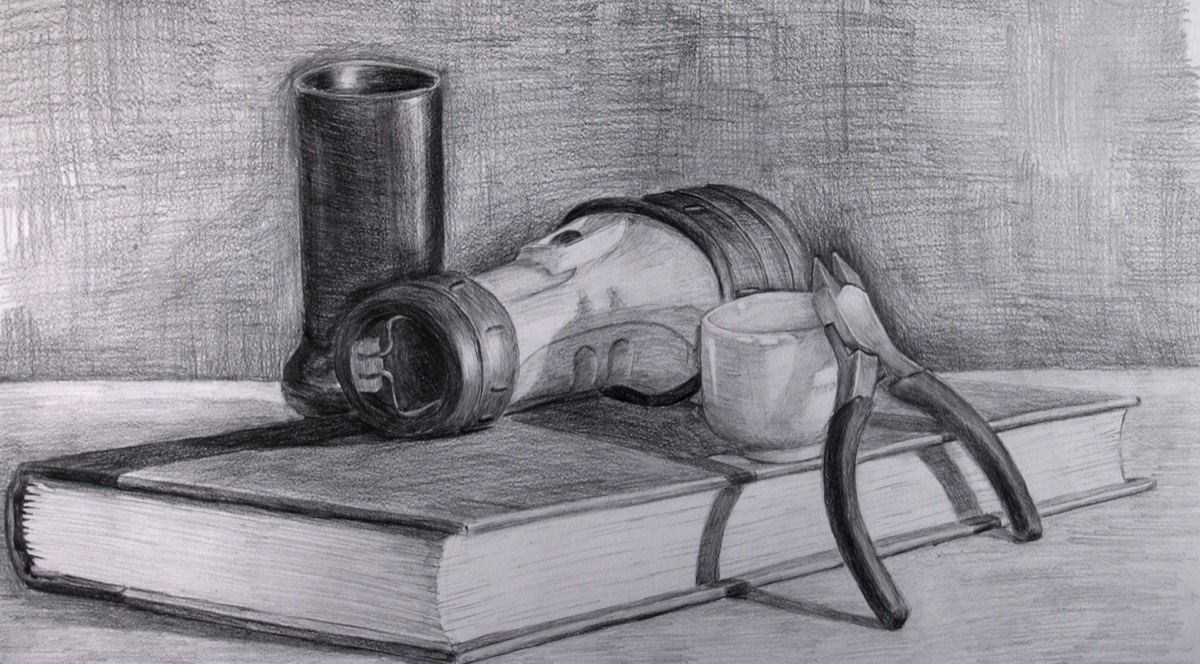 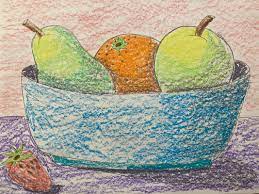 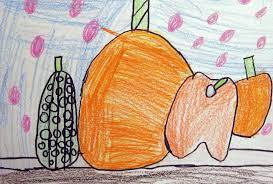 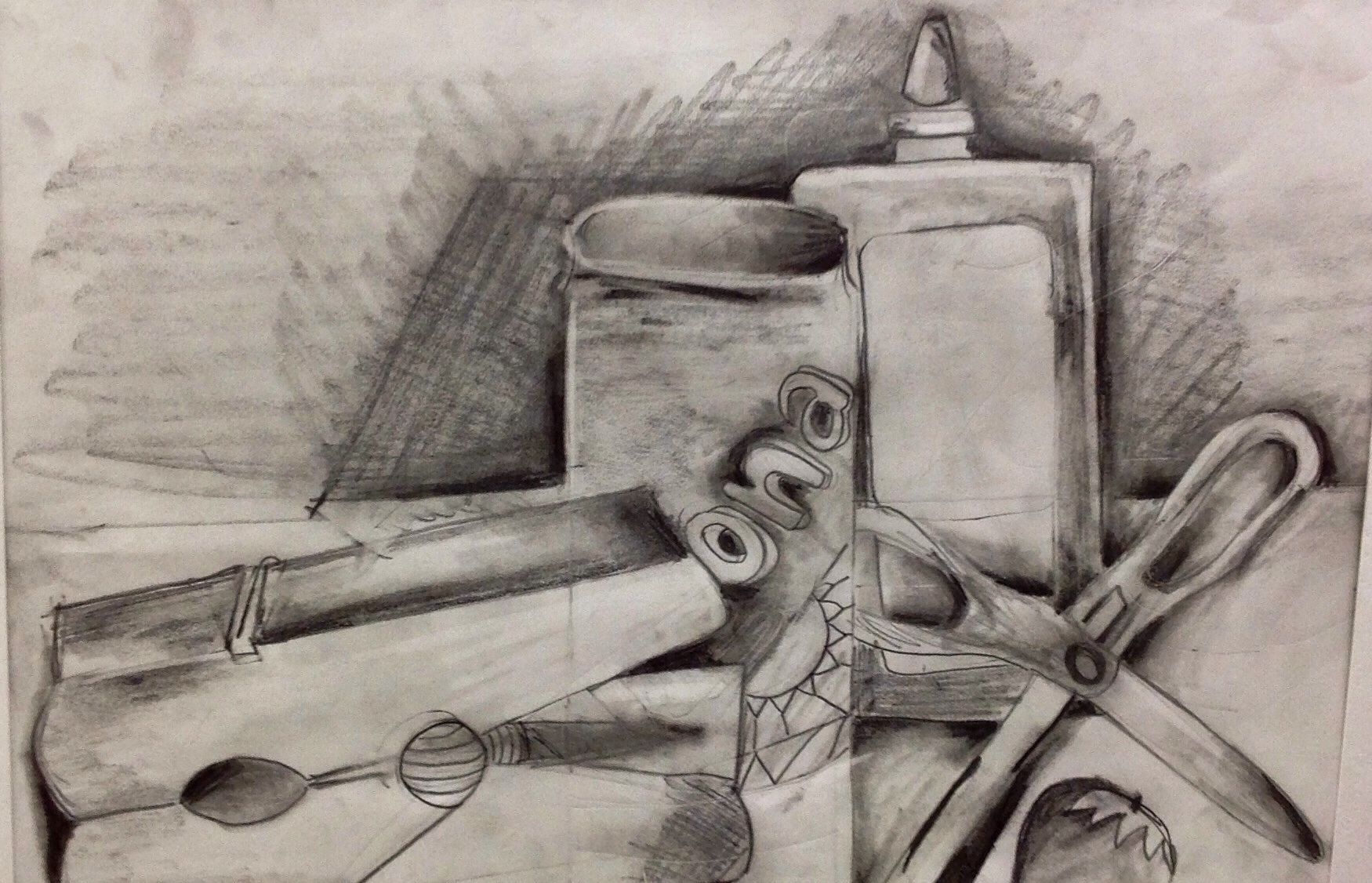 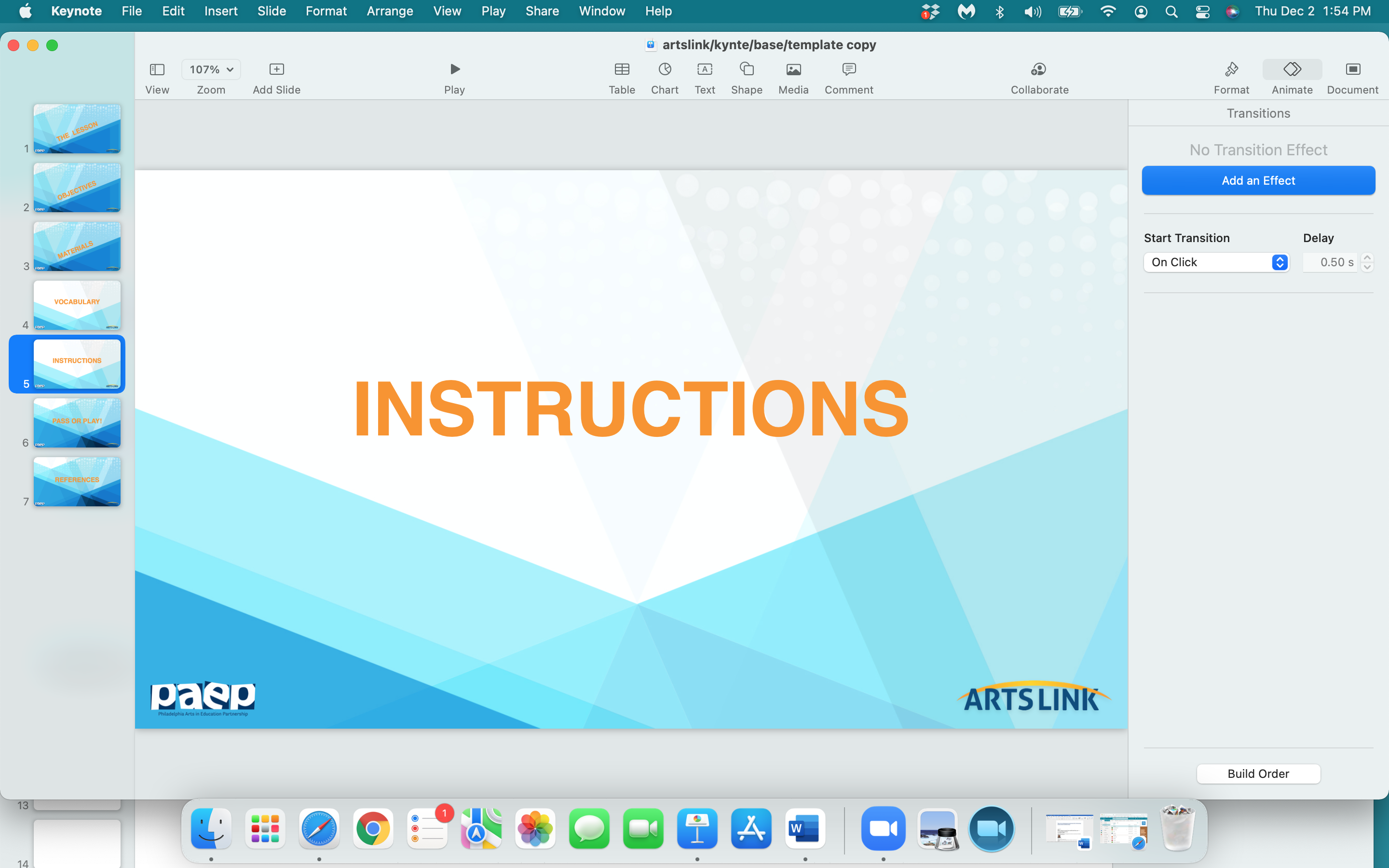 You’re going to create your own 
‘still-life’ - by looking carefully
at objects that you find 
in your classroom 
and drawing them from life.
Every student - walk around the                       classroom and choose one object                            that you want to draw…or use                                              the object you brought from home.
2. Bring the object  back to your desk.
Every 4 students will form a ‘group’.                         

Arrange the 4 objects creatively
in the middle of the group of 4 desks.
3. Start sketching or ‘blocking in’ the                     objects you chose.
Make an interesting ‘composition’ with the                           4 objects on your paper.                                           Try and overlap the 4 objects - either in front                 of or in back of each other.
4. Start adding details to each object                           that you’re drawing.
5.  If you want to add color to your drawing, I suggest                                   
     you try your colored pencils.  
     Start out by drawing very lightly with your colored                
     pencils, building up the ‘tone’, or color of your objects, 
     slowly.
     But if you want to use your markers - go ahead.
     Your drawing will be bold - and will make a statement!
6. And remember - give your drawing a title.
    

And sign your drawing.
Time to share!
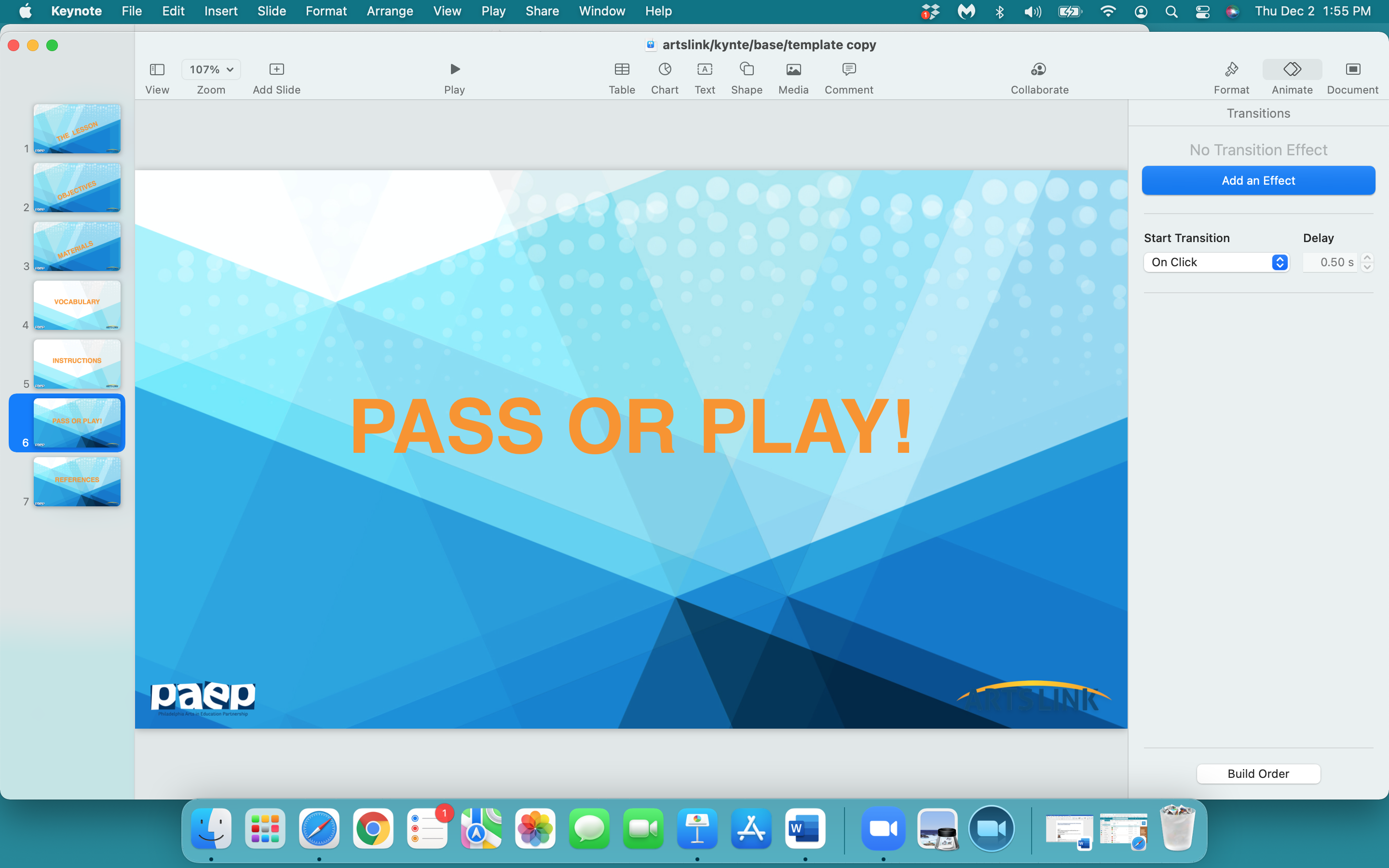 what one thing
did
you 
learn 
today…pass or play?
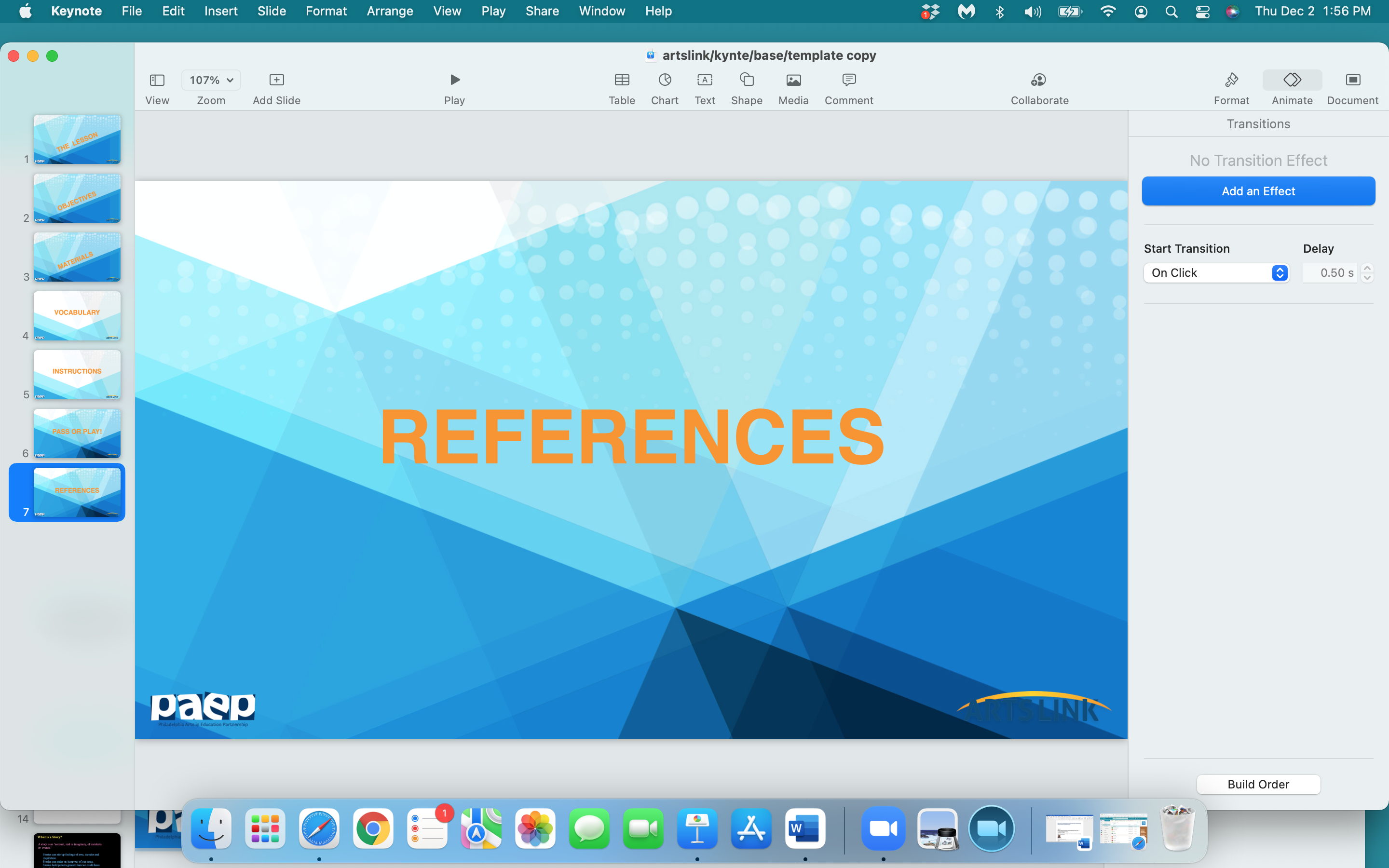 https://www.google.com/search?q=drawings+throughout+history&source=lmns&bih=588&biw=1213&client=safari&hl=en&sa=X&ved=2ahUKEwi31dGyuIX4AhWDgHIEHZY3CiUQ_AUoAHoECAEQAA
 
https://www.indeed.com/career-advice/career-development/types-of-drawing
 
https://www.nhm.ac.uk/discover/news/2018/september/the-oldest-drawing-ever-found-is-a-stone-hashtag.html
 
https://www.britannica.com/art/drawing-art/History-of-drawing
 
https://learn.ncartmuseum.org/lesson-plans/drawing-from-observation/
 
https://www.youtube.com/watch?v=DuMwRO9vQuU

https://study.com/academy/lesson/still-life-lesson-plan-for-elementary-school.html

https://artincontext.org/still-life-painting/

https://theartofeducation.edu/2019/09/27/extra-teach-youngest-students-draw-life/#disqus_thread